Звук «З». Скороговорки.
Просекова Т.Н.
Не любит Зина запах бензина.
Просекова Т.Н.
Даёт хозяйка капусту зайке.
Просекова Т.Н.
Запускает Зоя змея – Зоин змей летать умеет.
Просекова Т.Н.
Звонкие капели весною зазвенели.
Просекова Т.Н.
Знает Зоя – иногда падает с небес звезда.Звездопад тех удивит, кто когда темно, не спит.
Просекова Т.Н.
У Зои своя коза.Зовут козу Егоза.Не знает Зоя покоя с козою своей егозою.
Просекова Т.Н.
Загадки загадали дети о вазе, звонке и газете,о зайке, козе и бизоне,о звездах, гнезде и газоне.
Просекова Т.Н.
Молодец!
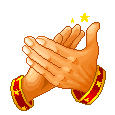 Просекова Т.Н.